Сказки
Александра    Сергеевича 
                Пушкина
Викторина
Знаешь
ли
ты
сказки
?
Пушкина
Вопрос:
В какой сказке  Александра Сергеевича Пушкина
Один из главных героев хорошо умеет готовить, нянчится с малыми детьми, может построить дом и  подковать лошадь ?
Назови сказку, имя героя.
Какие  действуют в сказке волшебные герои?
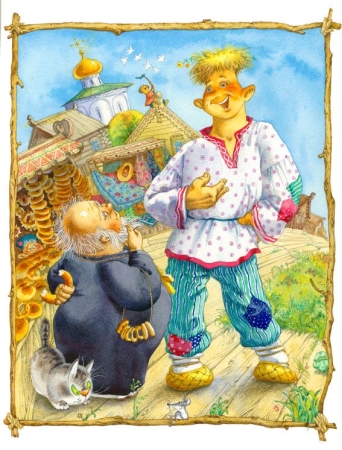 Сказка о попе и        работнике  его Балде
Вопрос:
Из какой сказки эти строки:
«Здравствуй князь, ты мой прекрасный!
Что ты тих, как день ненастный?
Опечалился чему?»
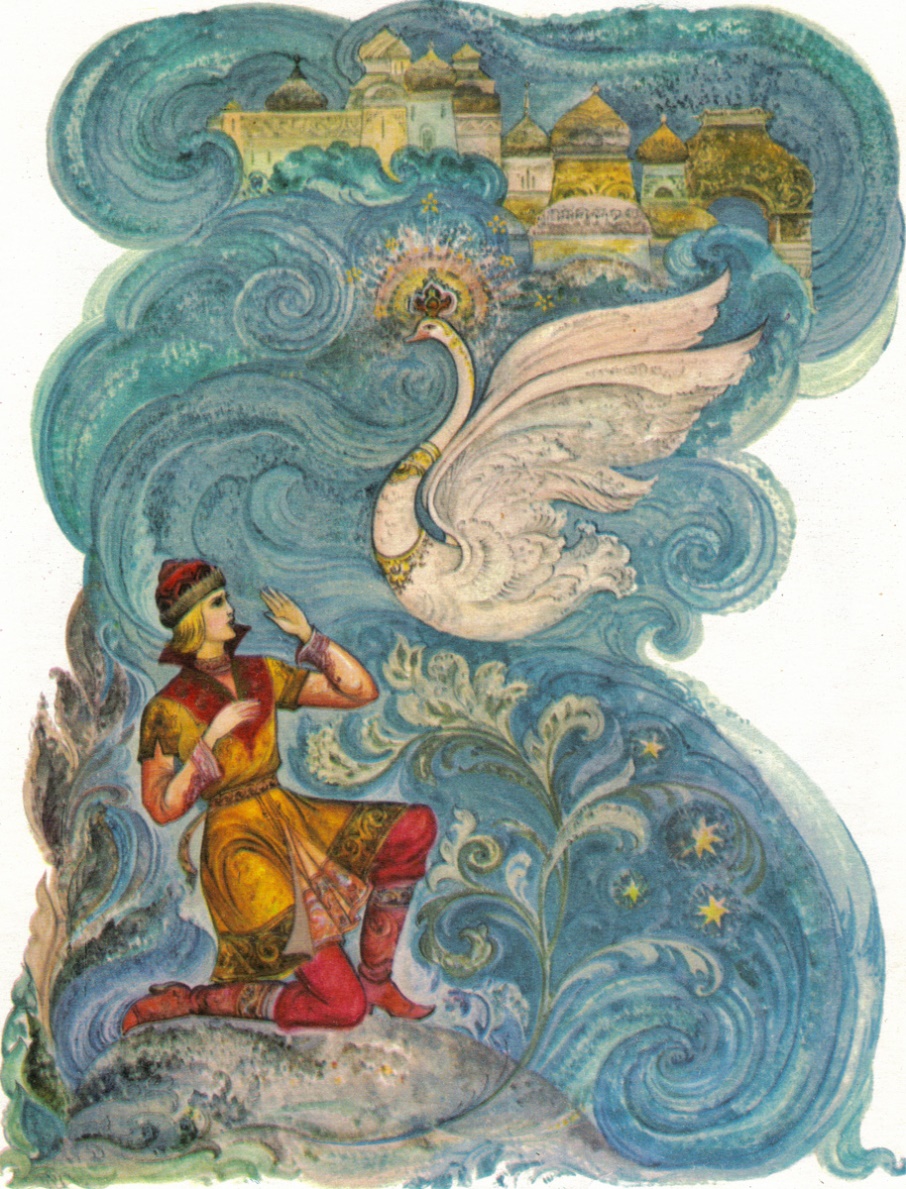 «Сказка оцаре Салтане и сыне его славном и могучем богатыре князе Гвидоне Салтановиче и прекрасной царевне Лебеди»
Вопрос:
В каких сказках волшебные животные сначала 
помогают, а в конце сказки наказывают героев
 за жадность и обман?
«Сказка о рыбаке и рыбке»»
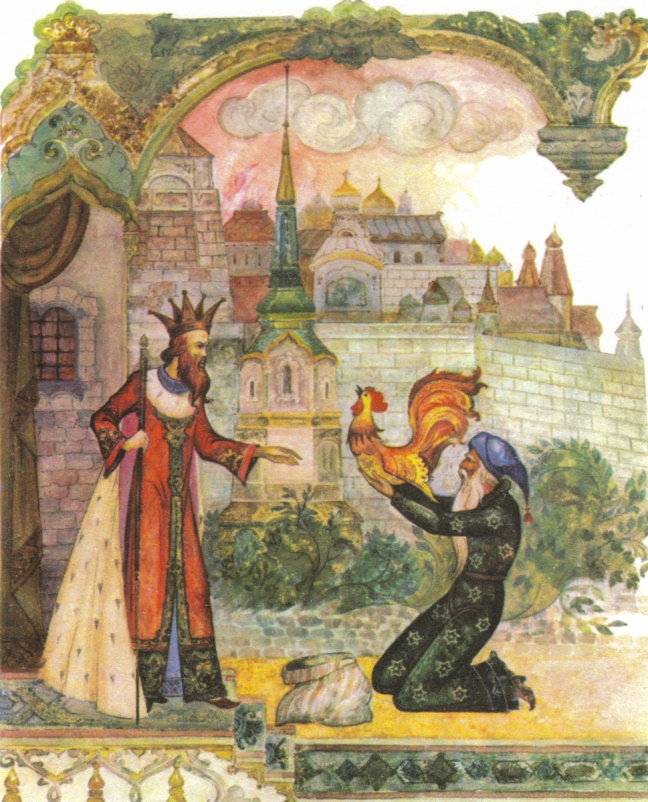 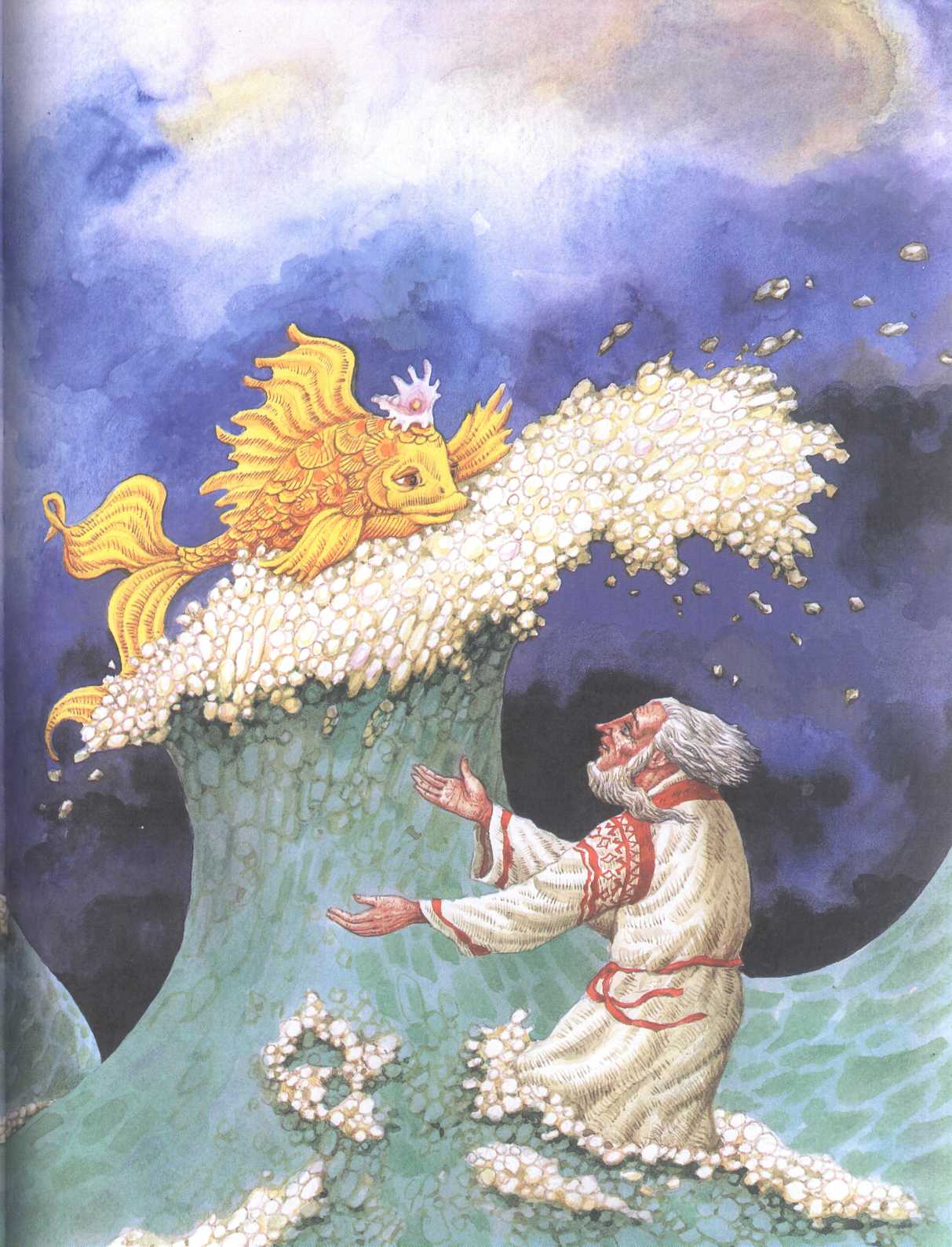 «Сказка о золотом петушке»